Zvětraliny a svahové pohyby
Fyzická geografie - Zvětraliny a svahové pohyby - Mgr. Lukáš Dolák
Definujte
iniciační síly
denudace
zvětrávání
 soubor procesů vedoucích k rozpadu
eroze
 odnos zvětralin medii 
regolith 
reziduální regolith 
eluvium – deluvium – koluvium – aluvium
Fyzická geografie - Zvětraliny a svahové pohyby - Mgr. Lukáš Dolák
Odpovězte
Plošiny se vymezují o sklonu kolika „°“?
 0°–2°
Vysvětlete podstatu insolačního zvětrávání.
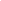 Fyzická geografie - Zvětraliny a svahové pohyby - Mgr. Lukáš Dolák
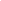 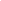 Exfoliace
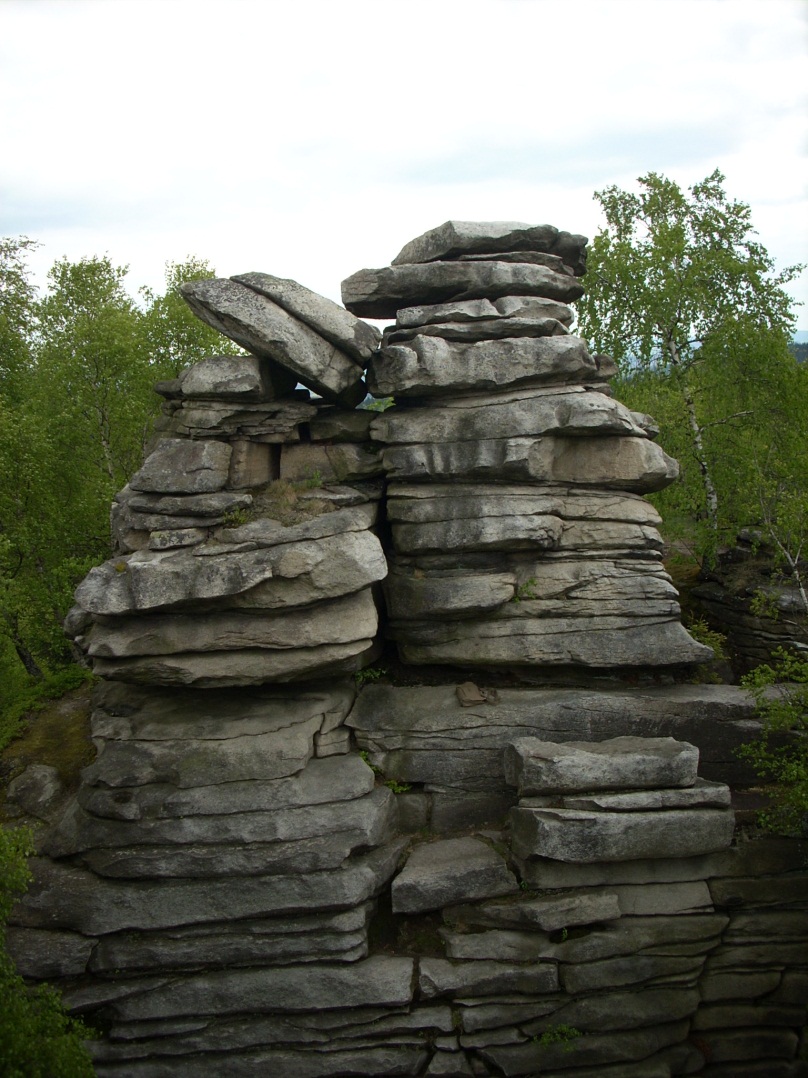 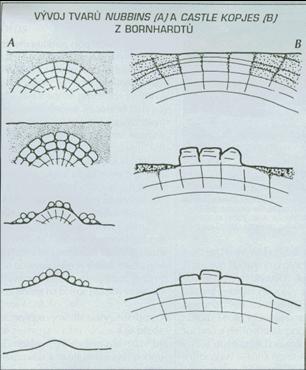 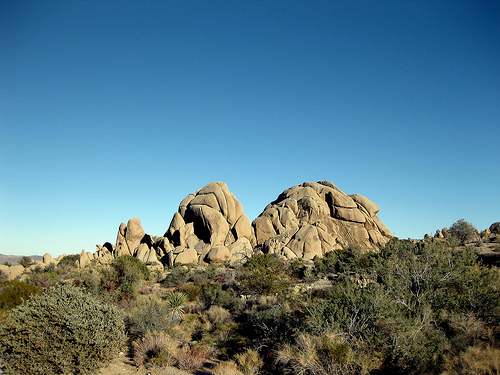 Bornhardt
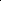 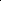 Fyzická geografie - Zvětraliny a svahové pohyby - Mgr. Lukáš Dolák
Odpovězte
Jaký je jiný ekvivalent pro mrazové zvětrávání?
 gelivace
O kolik % zvětší voda svůj objem po zmrznutím a jaké jsou hlavní faktory mrazového zvětrávání?
 9%, obsah vody a rychlost zrmznutí
Fyzická geografie - Zvětraliny a svahové pohyby - Mgr. Lukáš Dolák
Kamenné moře - Ještěd
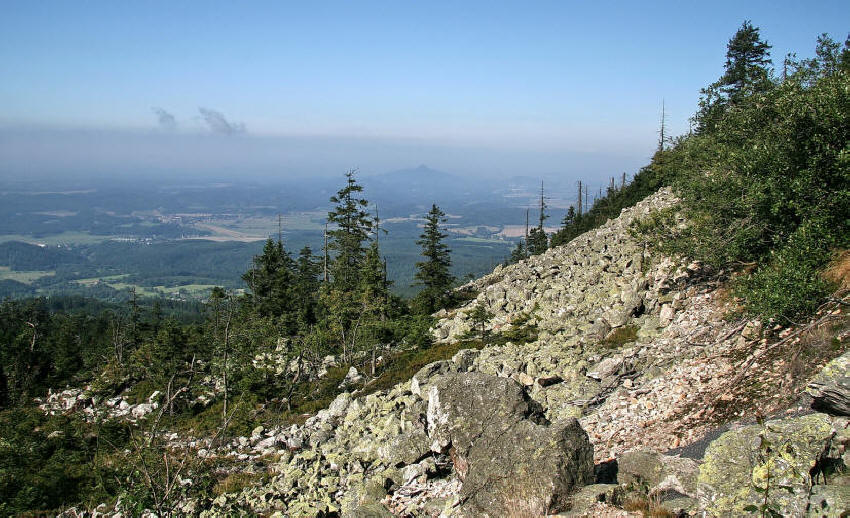 Fyzická geografie - Zvětraliny a svahové pohyby - Mgr. Lukáš Dolák
Suťový kužel
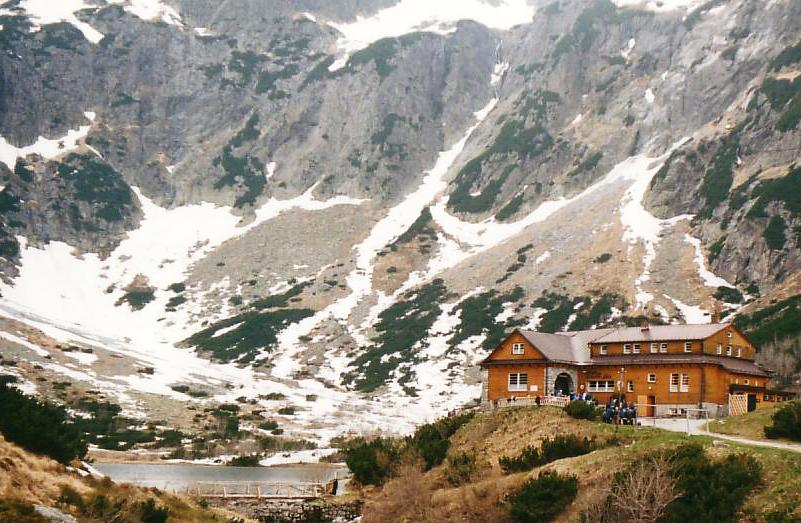 Fyzická geografie - Zvětraliny a svahové pohyby - Mgr. Lukáš Dolák
Jehlový led, kamenné polygony
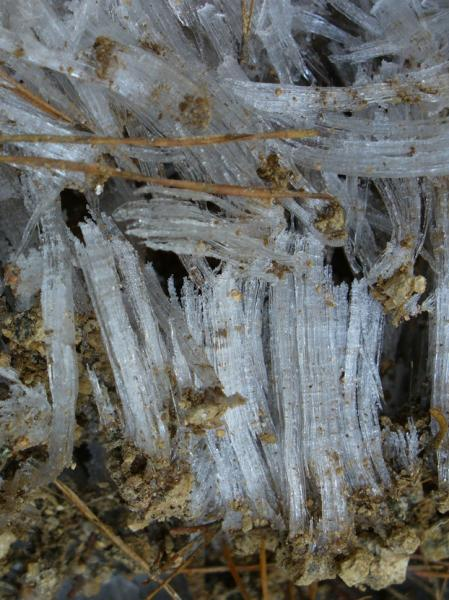 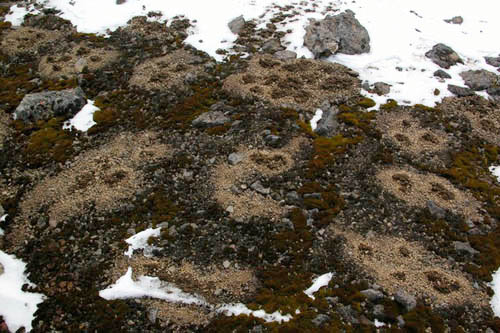 Fyzická geografie - Zvětraliny a svahové pohyby - Mgr. Lukáš Dolák
Mrazový klín
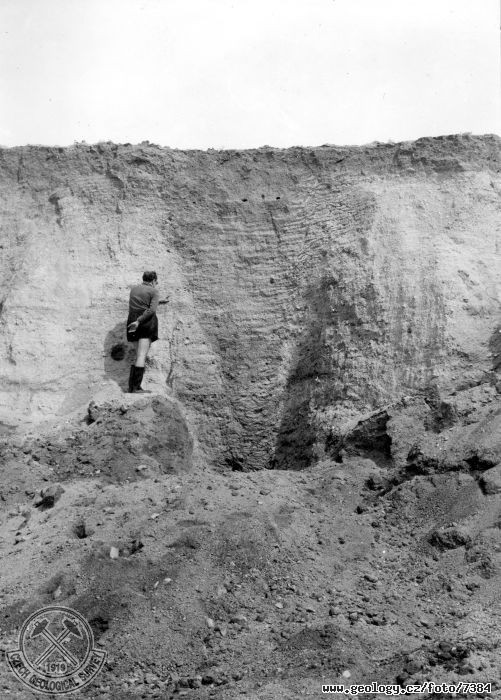 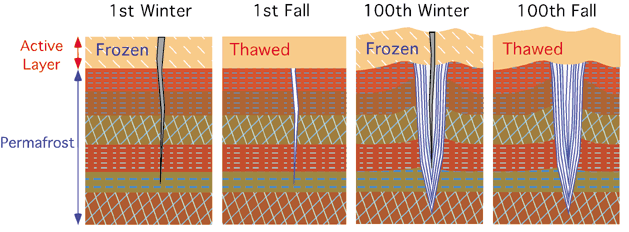 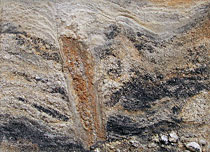 Fyzická geografie - Zvětraliny a svahové pohyby - Mgr. Lukáš Dolák
Odpovězte
Jak zní český ekvivalent k hydrataci a stručně vysvětleto tento chem. proces. 
 rozpouštění; přitahování dipólů vody k povrchu el. nabitého krystalu a narušení jeho krystal. mřížky
Při oxidaci dochází k uvolnění …………… . Která barva je indikátorem pokročilého zvětrávání? 
 tepla; hnědá 
Vliv kterých iontů se uplatňuje při hydrolýze? 
 H+, OH-
Do jakých hloubek zasahuje v ČR regolith? 
 dm až několik m
Fyzická geografie - Zvětraliny a svahové pohyby - Mgr. Lukáš Dolák
Limonit/hnědel
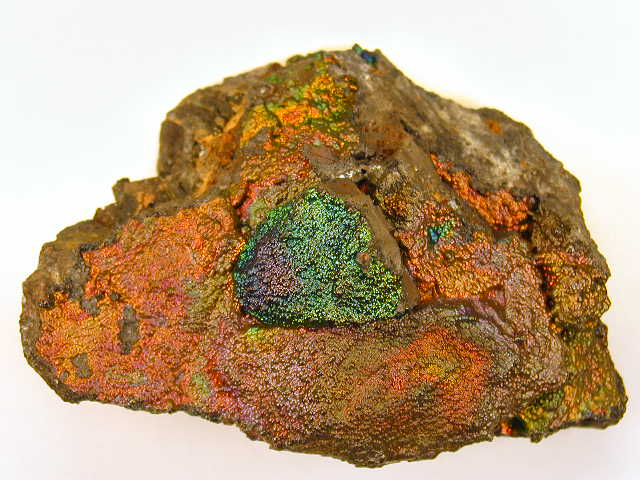 Fyzická geografie - Zvětraliny a svahové pohyby - Mgr. Lukáš Dolák
Škrapy
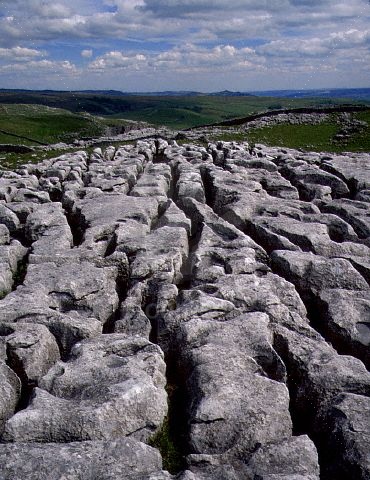 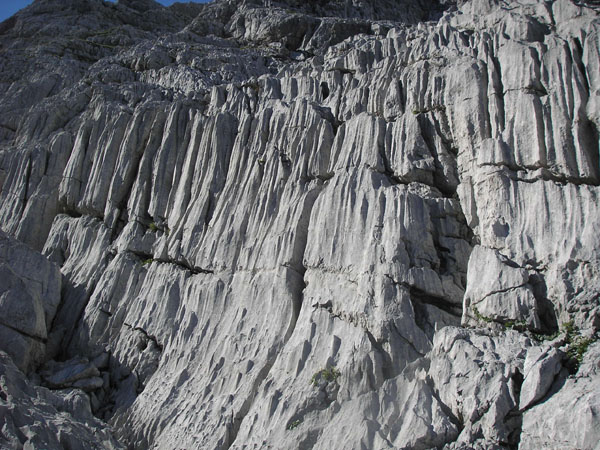 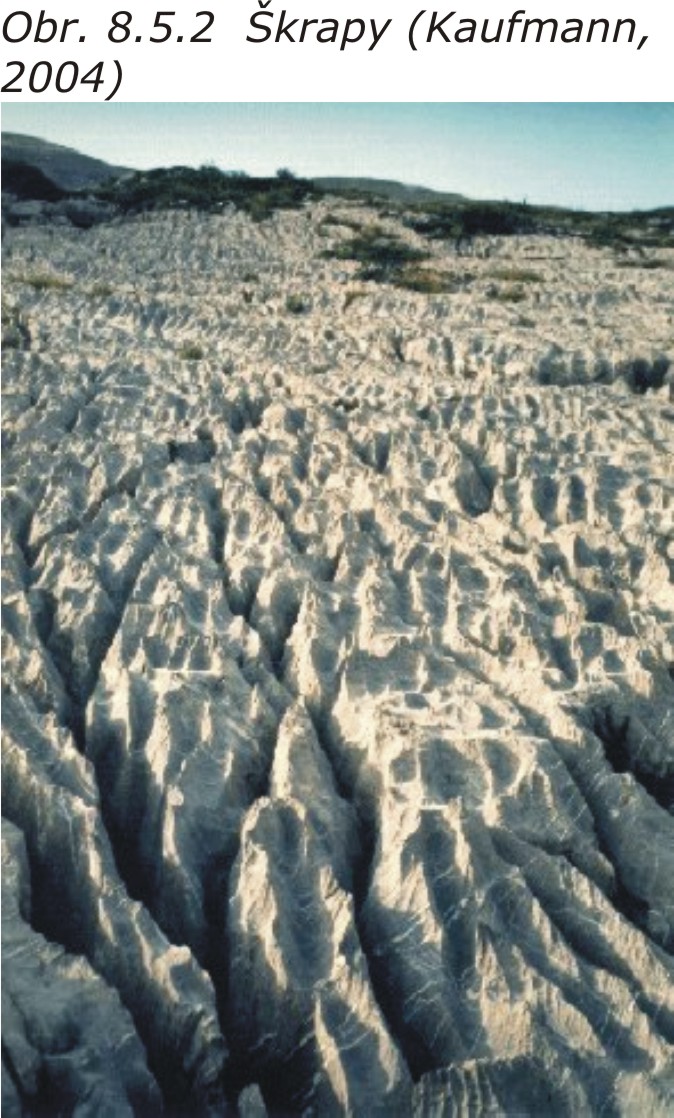 Fyzická geografie - Zvětraliny a svahové pohyby - Mgr. Lukáš Dolák
Creep
Čím vším může být vyvolán creep? 
 střídavé zamokřování a vysušování, růst jehlového ledu, zahřívání a ochlazování, působení živočichů, zemětřesné pohyby
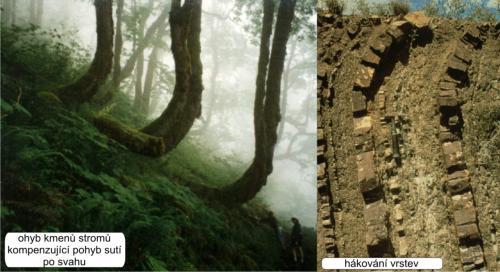 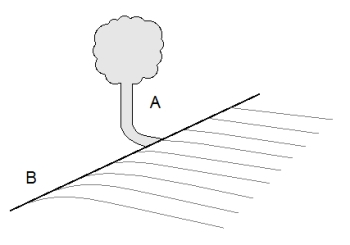 Fyzická geografie - Zvětraliny a svahové pohyby - Mgr. Lukáš Dolák
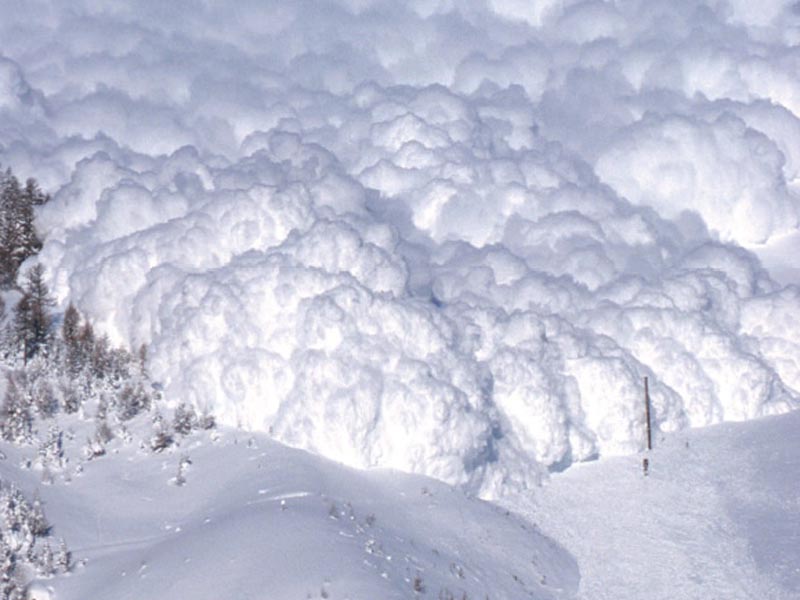 Tečení
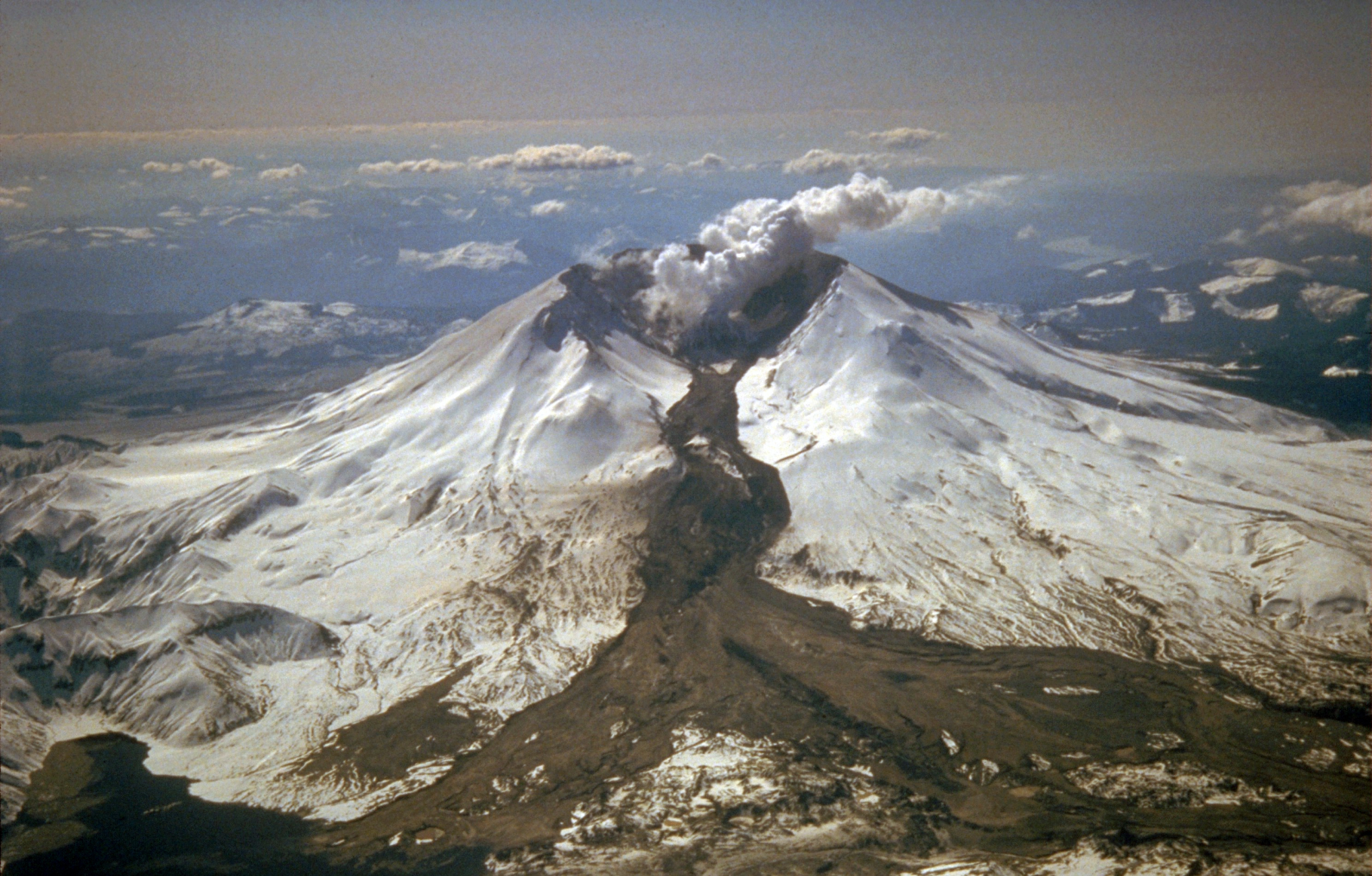 Tečení klasifikujeme dle materiálu, který postihuje, na: 
 laviny
 blokovo-bahenní proudy
 zemní proudy
 bahnotoky

Nejpomalejší typ tečení se nazývá …………….
 soliflukce
Fyzická geografie - Zvětraliny a svahové pohyby - Mgr. Lukáš Dolák
Sesouvání
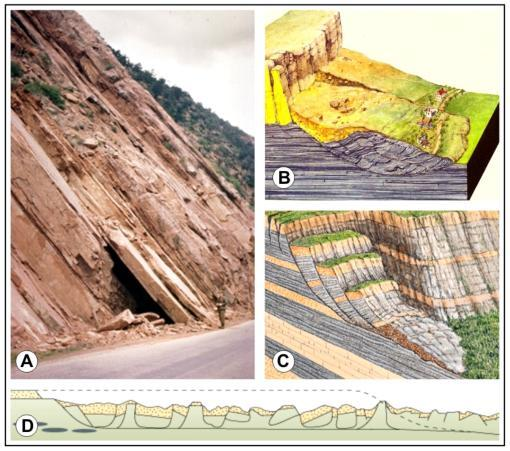 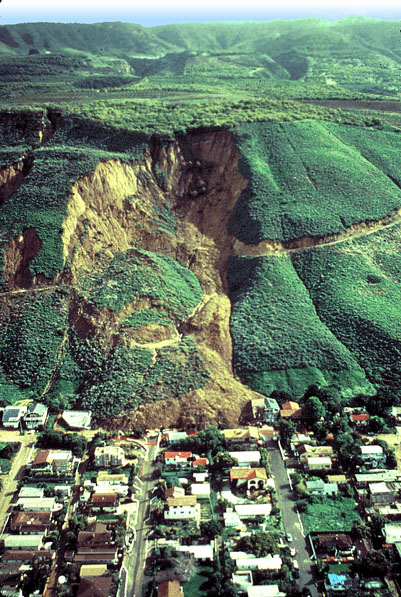 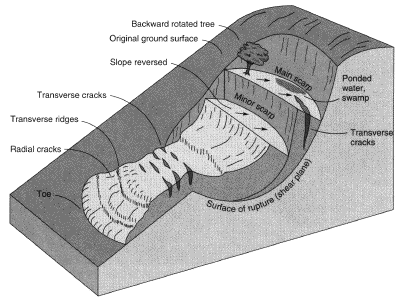 Fyzická geografie - Zvětraliny a svahové pohyby - Mgr. Lukáš Dolák
Sesouvání
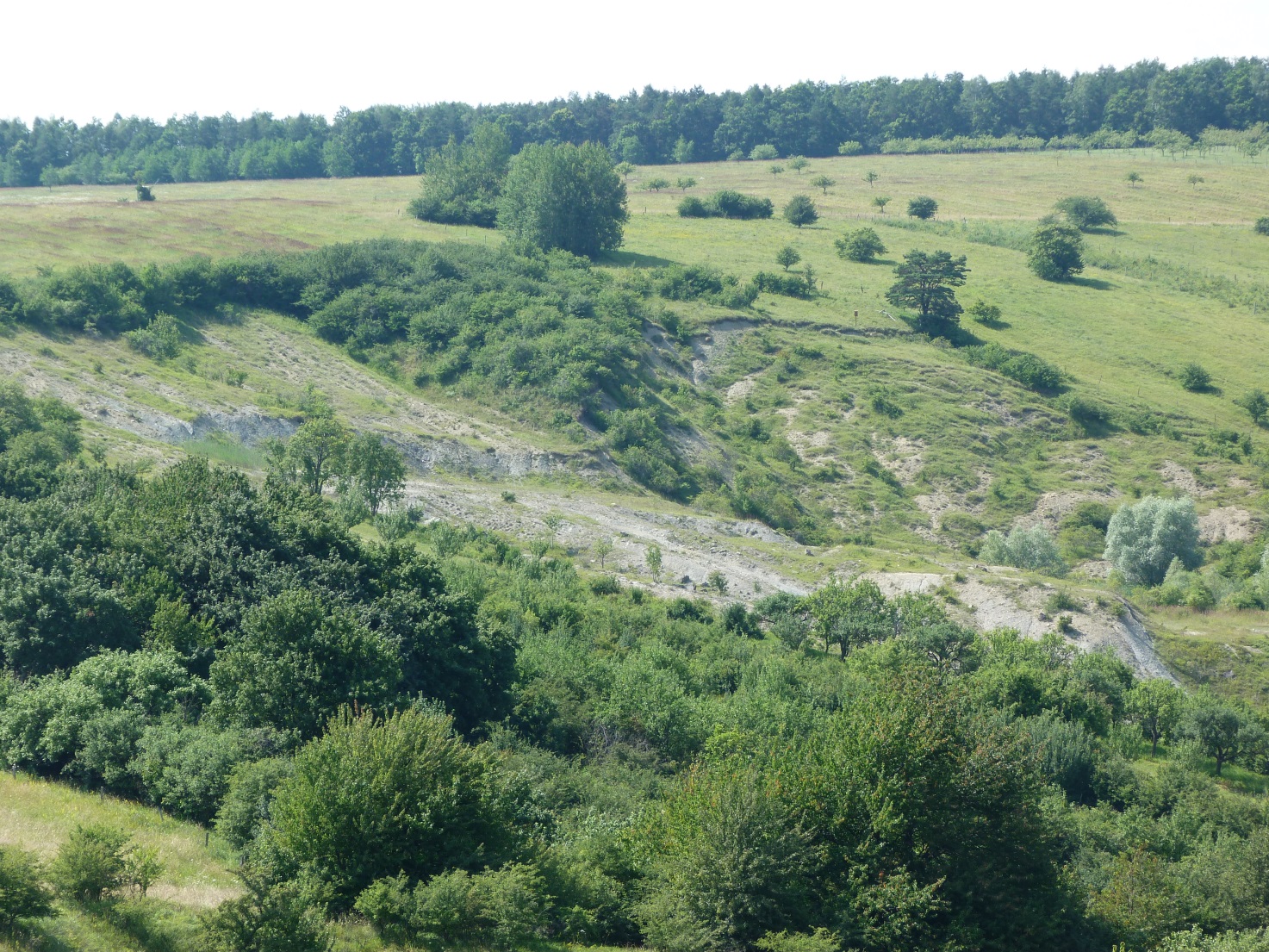 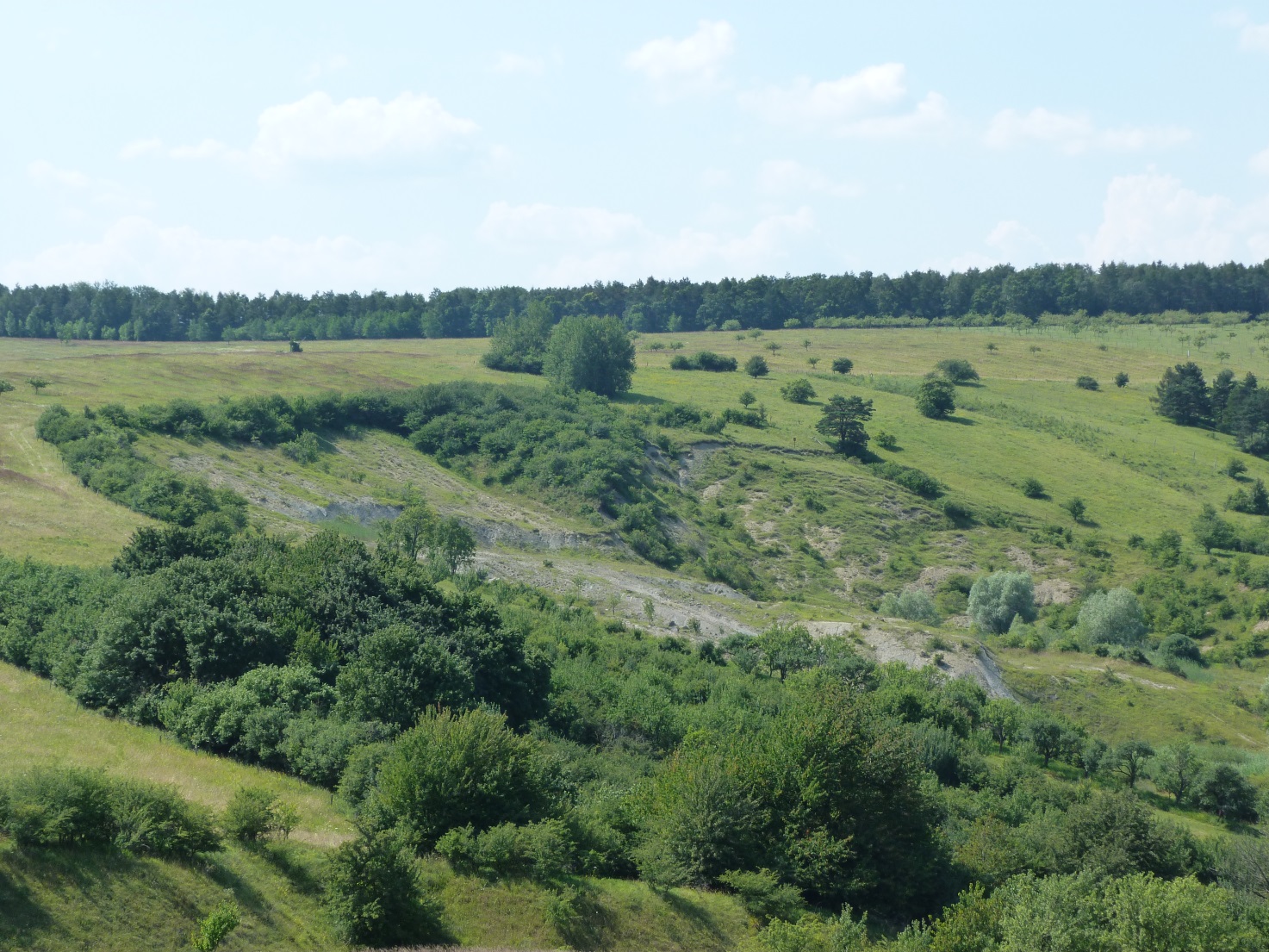 Fyzická geografie - Zvětraliny a svahové pohyby - Mgr. Lukáš Dolák
Odsedání, boční eroze
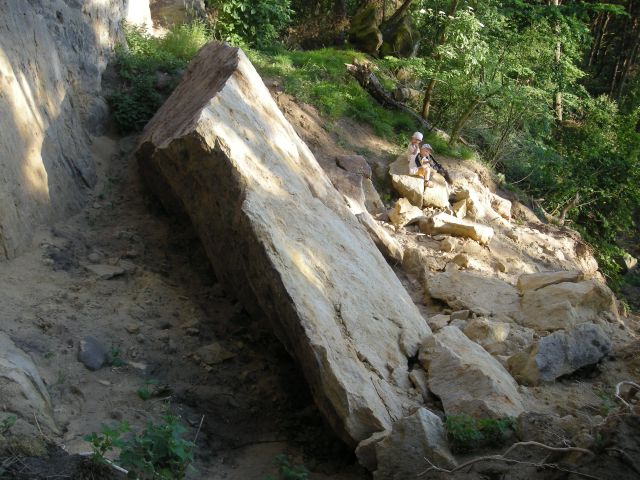 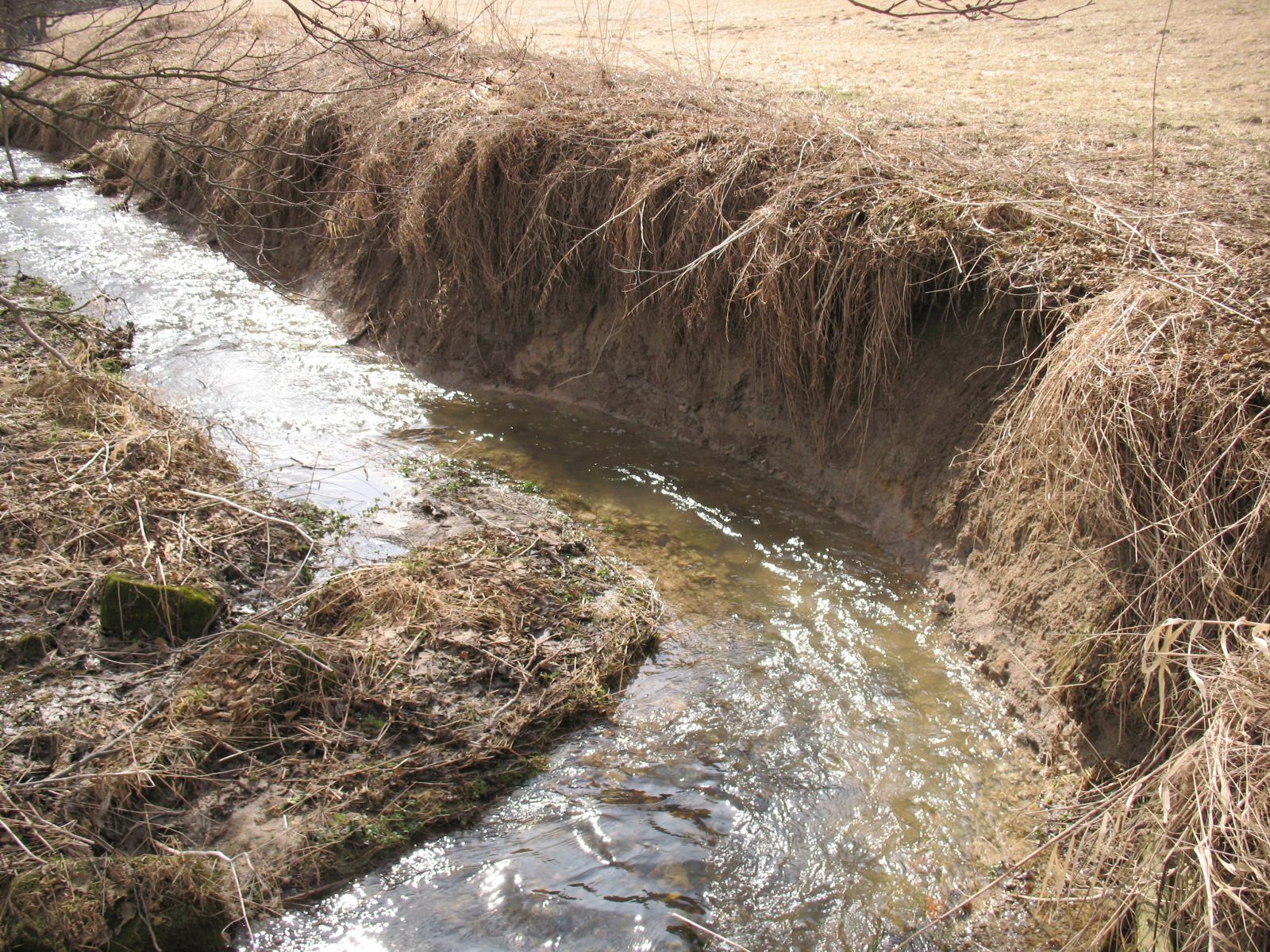 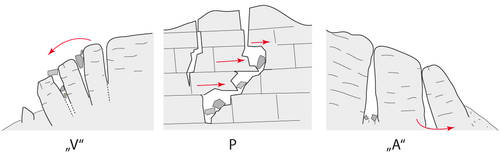 Fyzická geografie - Zvětraliny a svahové pohyby - Mgr. Lukáš Dolák
Zdroje
http://www.geology.cz/aplikace/fotoarchiv/fotoarchiv.php?foto=18921
http://www.flickriver.com/photos/taciturnal/3116650920/
http://www.kge.zcu.cz/pesonal/PERSON/mentlikp/vyuka/fg2/geomorf1.htm#slide0041.htm
http://geologie.vsb.cz/reg_geol_cr/11_kapitola.htm
http://departments.fsv.cvut.cz/k135/wwwold/webkurzy/horniny/horniny/system.html
http://fotografroku.ifotovideo.cz/obrazek.php?picture=93395&theme=73
http://www.geology.cz/antarktida/fotogalerie/expedice-2005/geologie
http://www.geocaching.com/seek/cache_details.aspx?guid=63ec82b2-f22a-42cb-a4e3-644df1099fda
http://web.natur.cuni.cz/ugmnz/mineral/mineral/limonit.html
http://www.stochejle.cz/1227-gesause-superlux-31-7-1-8
http://geologie.vsb.cz/geologie/kapitoly/8_EXOGENN%C3%8D_PROCESY/8_exo_geod_procesy.htm
http://w
http://geologie.vsb.cz/jelinek/tc-exo-dynamika.htmww.sci.muni.cz/~herber/slidetypes.htm